Предметний світ в епоху ремісничого виробництва
Тільки пізнавши еволюцію предметного світу минулого, можна краще орієнтуватися в проблемах сьогоднішнього дня.

Вчені, фахівці розглядають дизайн як діяльність художника-конструктора в області проектування масової промислової продукції і створенні на цій основі предметного середовища. Художня доцільність, естетизація промислово технічної продукції - важлива турбота вчених, інженерів, промисловців: «У центрі уваги дизайну, спрямованого на створення зручних і красивих виробів, завжди виявляється людина з його суспільними і індивідуальними потребами, утилітарними і духовними запитами».
. Меблі стародавніх народів1 — ліжко Тауї (Адміралтейські острови); 2 — сидіння із розгалуженою дерев'яного стовбура з підпіркою; 3 — табуретка з видовбаним сидінням; 4 — табуретка, що водночас може бути столом; 5 -- ложе, примітивний каркас, плетений із соломи і лика; 6 — табуретка (Кордофен, Африка)
Стилі Стародавнього Єгипту:/ — столяр, який працює зі свердлом; 2 — столяр полірує ніжки;3 — переносне ліжко з ручками (ніжки — у вигляді звірячих лапі; 4 — єгипетська пальметка; 5 — сфінкс; 6 - парадне крісло з ніжками у вигляді звірячих лап (м'яка оббивка).
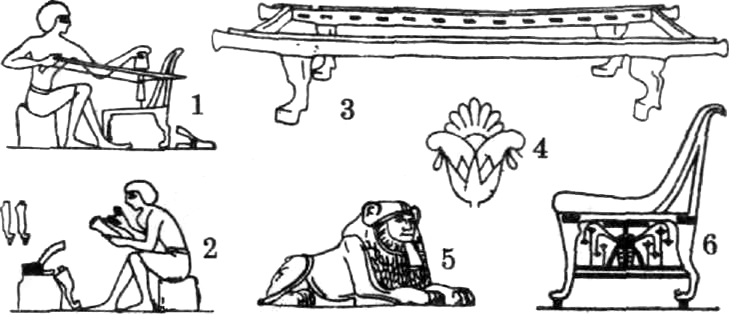 Стилі Давньої Греції:/ — клісмос, елегантна форма грецького стільця з однаково вигнутими ніжками та спинкою; 2 — кіма (хвиля, що набігає); 3 — пальметка, 4 — саркофаг із Абусір; 5 - візерунок фризу із стрічкового переплетіння; 6 — складний стілець із загнутими всередину ніжками; 7 — меандр; 8 — трон без спинки з підставкою для ніг.
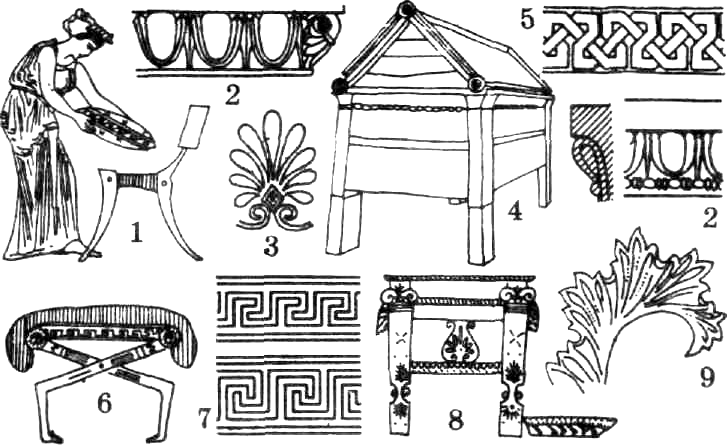 Стилі Давнього Риму:1 – стіл; 2- лев; 3- римський акант; 4- римські форми меблевих ніжок; 5 – лапи лева.
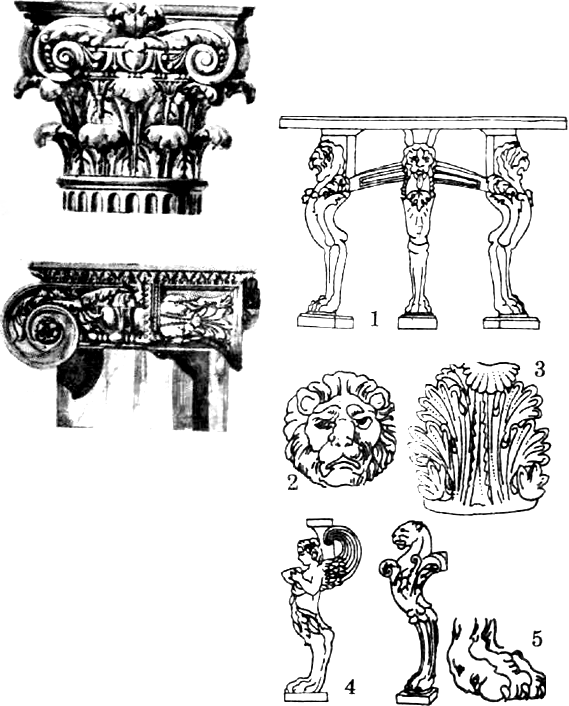 Зразки візантійського і романського стилів:/ — трон з аркадами; 2 — церковна скриня на ніжках з обманними (удаваними) аркадами; І — візантійсько-романський акант; 4 — сирена; 5 — ранньосередньовічний точений стілець; б — скриня і сідлоподібним піком, декорована бронзовою чеканкою з фігурним орнаментом; 7 — шафа із церковної рисниці.
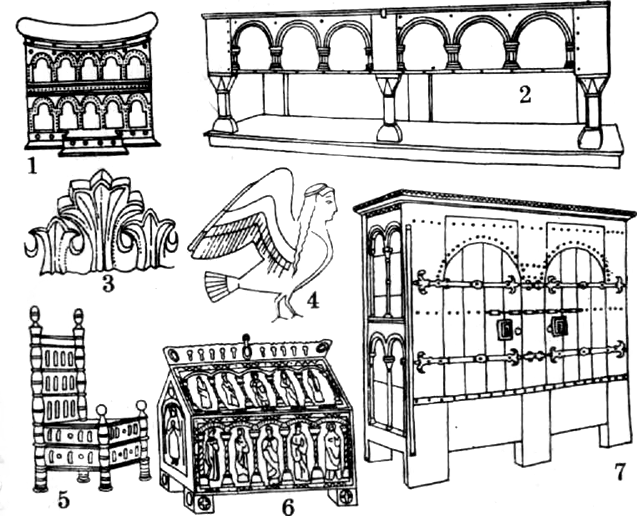 Зразки готичного мистецтва: 1 — буфет "сходинками" з невеликим балдахіном і багатою різьбою; 2 — простий стілець із дощок; 3 — .лляні складки; 4— північне-німецьке крісло з нижньою частиною у вигляді скрині, прикрашене фільонками (XV ст.); 5 — масверк (ажурний орнамент); 6 — орнамент плоскої різьби; 7 — розетка; 8 — проста лавка (XV ст.); 9 — готичний акант.
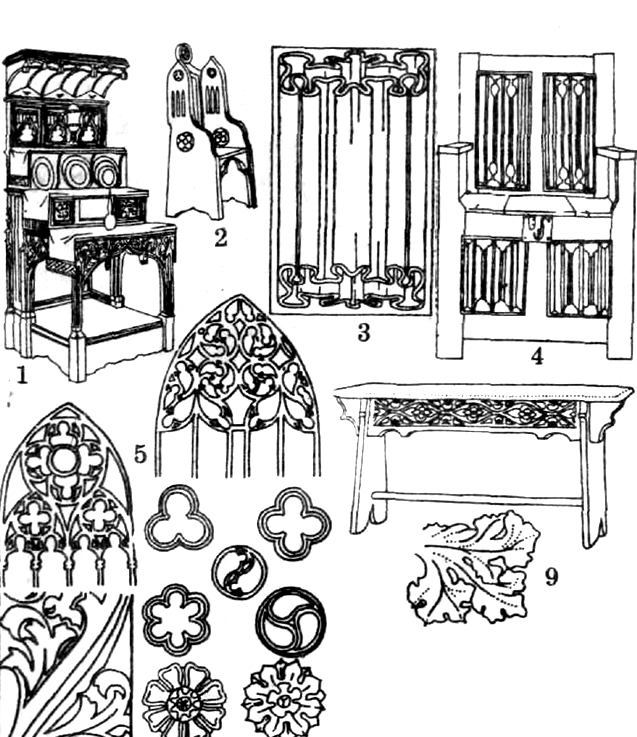 Зразки мистецтва епохи Відродження (Ренесанс):1 — каса-панка (Флоренція); 2 — французький ренесансний стіл; 3 -— різьблена фільонка з мотивом медальйона; 4 — різьблена ніжка-балясина; 5 — різьблена двокорпусна шафа (XVI ст.); б — фламандський стіл (кінець XVII ст.); 7 — крісло з різьбленою спинкою; 8 — акант у сгилі Ренесансу; 9 — стіл із ніжками-балясинами.
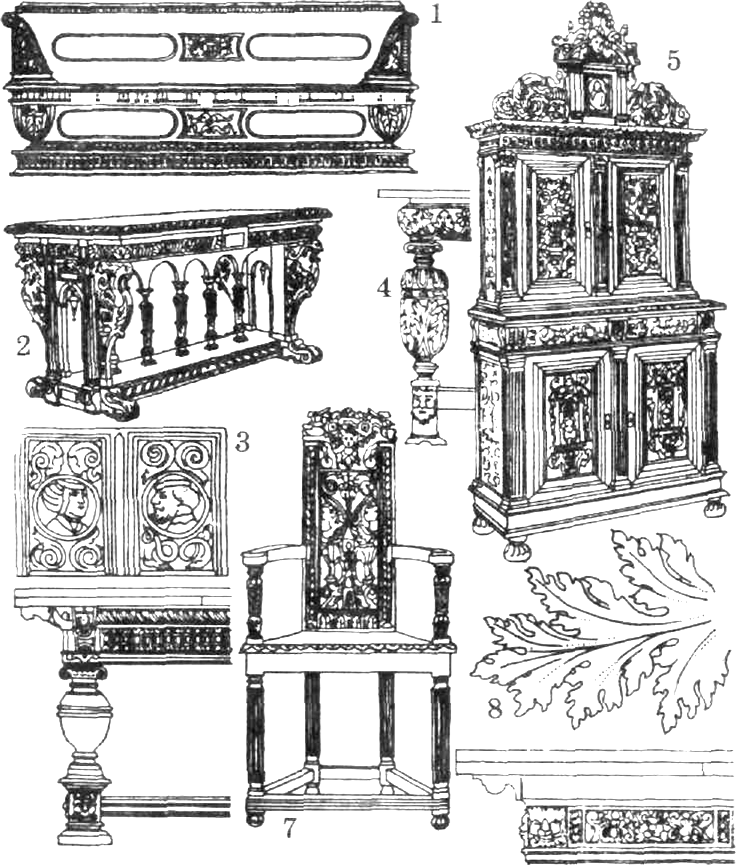 Дякую за увагу !